Sample presentation titleon a light slide background
Sample sub-title
Sample presentation titleon a dark slide background
Sample sub-title
Footer
2
Sample section headeron a light background
Sample section headeron a dark background
Introduction to PowerPoint
All Microsoft products have a built-in searchable help menu, you can access this menu by pressing the F1 key (top right of your keyboard) on a Windows PC and either selecting a menu item or searching by typing a specific topic, much like an internet browser. Try it now.
Some pages of this document have a prompt in the corner with a search term to find out more about a topic.
This template user guide provides an overview of some basic functions of PowerPoint and considers the user to have some prior knowledge of the program.
Link Group Marketing has also developed short training sessions aimed at beginner and intermediate users – please contact us to enroll or access the training material. 
Functions discussed in this user guide:
Bullets
Slide Layouts
Inserting pictures
Cropping pictures
Arranging 
Charts and data
Image best practice
Search for help
How to use this template:Bullet and paragraph hierarchy
Bullet 1 - Lorem ipsum dolor sit amet, consectetur
Bullet 2 - Lorem ipsum dolor sit amet, consectetur  
Bullet 3 - Lorem ipsum dolor sit amet, consectetur 
Bold sub-heading
Body-copy - Lorem ipsum dolor sit amet, consectetur adipiscing elit, sed do eiusmod tempor incididunt ut labore et dolore magna aliqua. Ut enim ad minim veniam, quis nostrud exercitation ullamco laboris nisi 
ut aliquip ex ea commodo consequat. Duis aute irure dolor in reprehenderit in voluptate velit esse cillum dolore eu fugiat nulla pariatur.
Bold sub-heading
Bullet 1 - cupidatat non proident, sunt in culpa qui officia deserunt mollit anim id est laborum.
Three bullet-list levels are available using the Tab key to increase bullets and Shift+Tab to decrease bullets.
Create a Bold sub-heading using Tab after the last bullet in sequence – this will also apply a paragraph space below the previous entry.
Use the Indent more in the Home ribbon to activate Body copy – this will allow long flowing text.
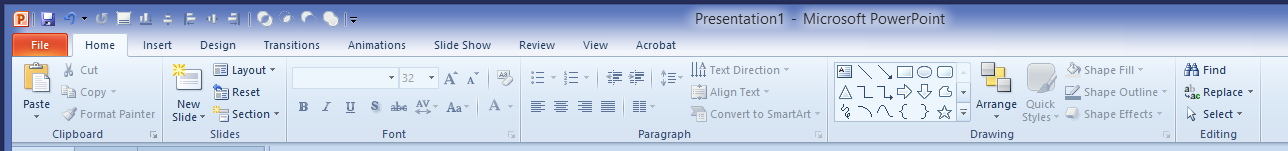 Bullets
Return to the Bold sub-heading style and bullet-listby using the Indent less function.
Practice converting this text with bullet-lists,sub-headings and body-copy
Lorem ipsum dolor sit amet, consectetur adipiscing elit, sed do eiusmod tempor incididunt ut labore et dolore magna aliqua. Ut enim ad minim veniam, quis nostrud exercitation ullamco laboris nisi ut aliquip ex ea commodo consequat. Duis aute irure dolor in reprehenderit in voluptate velit esse cillum dolore eu fugiat nulla pariatur. 
Lorem ipsum dolor sit amet, consectetur adipiscing elit, sed do eiusmod tempor incididunt ut labore et dolore magna aliqua. Ut enim ad minim veniam, quis nostrud exercitation ullamco laboris nisi ut aliquip ex ea commodo consequat. Duis aute irure dolor in reprehenderit in voluptate velit esse cillum dolore eu fugiat nulla pariatur.
Lorem ipsum dolor sit amet, consectetur adipiscing elit, sed do eiusmod tempor incididunt ut labore et dolore magna aliqua. Ut enim ad minim veniam, quis nostrud exercitation ullamco laboris nisi ut aliquip ex ea commodo consequat. Duis aute irure dolor in reprehenderit in voluptate velit esse cillum dolore eu fugiat nulla pariatur. 
Lorem ipsum dolor sit amet, consectetur adipiscing elit, sed do eiusmod tempor incididunt ut labore et dolore magna aliqua. Ut enim ad minim veniam, quis nostrud exercitation ullamco laboris nisi ut aliquip ex ea commodo consequat. Duis aute irure dolor in reprehenderit in voluptate velit esse cillum dolore eu fugiat nulla pariatur.
Using and applying Slide Layouts
Slide Layouts allow you to apply consistent placeholders across yourslides including; text boxes, fonts, footers and images.
The Slide Layouts in this pack are modified so that you have plenty of options to populate your information. The largest text option is 18pt textin a single column, then as shown in the screenshot, the columns divideby two, three and then dividing further into a variety of popular placeholderand font size variations.
This slide layout is a two column layout in 9pt text (2_Col_9pt) as highlighted in the screenshot, and is suitable for longer descriptive copyand a large image which takes up about half of the slide. Both placeholders could be populated with text, images, charts, tables or video files. 
As you develop your slides, decide on which layout option is most suitable to have a good balance between text and images.
Have an experiment with the different options and learn how the content position changes when you select a different Slide Layout. Some of the options will be best suited for an icon accompanied by a phrase or short paragraph or a short introduction and a hero image or product screenshot.
If there are options missing from this template that would be useful,put forward a request as we welcome suggestions for improvement.
Slide Layout
Editing footers, slide numbers, notes & handouts
1
2
Mandatory classification of all documents
All templates now contain a mandatory ‘Classification’ descriptor whichyou will need to specify the intended audience for the document: Public, Confidential or Privileged.
Editing the footers
Find the editing panel in the Insert ribbon
Click on Headers and Footers
Edit the contents to classify the purposeof your document in the bottom field
Click Apply to All
You can also edit the appearance of the Notes and Handouts in this panel – this will allow you to edit, add or remove elements to the printed format of your document.
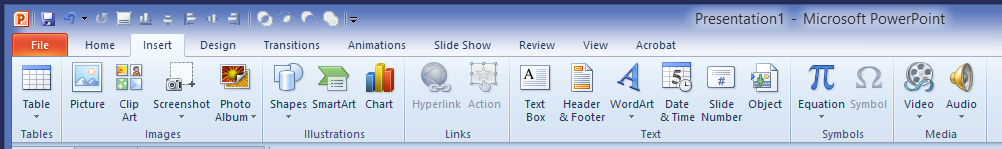 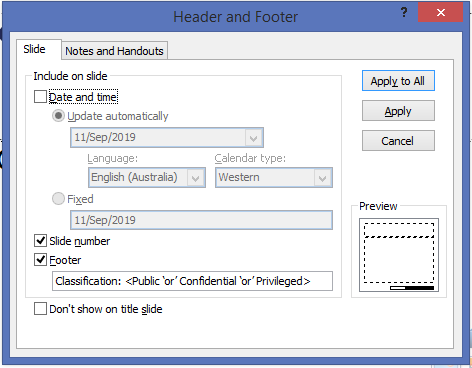 4
3
You can use the layout Placeholders asframes for images for consistent alignment
Lorem ipsum dolor 
Sit amet, consectetuer adipiscing elit. Maecenasporttitor congue massa. Fusce posuere, magna sed pulvinar ultricies, purus lectus malesuada libero, sitamet commodo magna eros quis urna.
Nunc viverra imperdiet enim. Fusce est.Vivamus a tellus.
Slide Layout
This slide is created using a 2 Column, 12pt Slide Master
You can use the layout Placeholders asframes for images for consistent alignment
Lorem ipsum dolor 
Sit amet, consectetuer adipiscing elit. Maecenasporttitor congue massa. Fusce posuere, magna sed pulvinar ultricies, purus lectus malesuada libero, sitamet commodo magna eros quis urna.
Nunc viverra imperdiet enim. Fusce est.Vivamus a tellus.
Slide Layout
This slide is created using a 2 Column, 12pt Slide Master
Half and half – hero imagewith one paragraph and bullets
Lorem ipsum dolor 
Sit amet, consectetuer adipiscing elit. Maecenasporttitor congue massa. 
Fusce posuere, magna sed pulvinar ultricies. 
Sit amet commodo magna eros quis urna.
Nunc viverra imperdiet enim. Fusce est
Vivamus a tellus.
This slide is created using a modified 2 Column, 12pt Slide Master, the placeholder on the righthas been modified and stretched vertically to allow the female model to crop full height.
You can use the layout Placeholders asframes for images for consistent alignment
Lorem ipsum dolor 
Sit amet, consectetuer adipiscing elit. Maecenas porttitor congue massa. Fusce posuere, magna sed pulvinar ultricies, purus lectus malesuada libero, sit amet commodo magna eros quis urna.
Nunc viverra imperdiet enim. Fusce est. Vivamus a tellus.
Slide Layout
This slide is created using a modified 3 Column, 9pt Slide Master
You can use the layout Placeholders asframes for images for consistent alignment
Lorem ipsum dolor 
Sit amet, consectetuer adipiscingelit. Maecenas porttitor congue massa. Fusce posuere, magna sed pulvinar ultricies, purus lectus malesuada libero, sit amet commodo magna eros quis urna.
Lorem ipsum dolor 
Sit amet, consectetuer adipiscingelit. Maecenas porttitor congue massa. Fusce posuere, magna sed pulvinar ultricies, purus lectus malesuada libero, sit amet commodo magna eros quis urna.
Nunc viverra imperdiet enim.Fusce est. Vivamus a tellus.
Slide Layout
This slide is created using a modified 4 Column, 9pt Slide Master.
You can use the layout Placeholders asframes for images for consistent alignment
Lorem ipsum dolor 
Sit amet, consectetuer adipiscing elit. Maecenas porttitor congue massa. Fusce posuere, magna sed pulvinar ultricies, purus lectus malesuada libero, sit amet commodo magna eros quis urna.
Lorem ipsum dolor 
Sit amet, consectetuer adipiscing elit. Maecenas porttitor congue massa. Fusce posuere, magna sed pulvinar ultricies, purus lectus malesuada libero, sit amet commodo magna eros quis urna.
Slide Layout
This slide is created using a modified 5 Container, 9pt, 3x2 Slide Master, the placeholder on the righthas been modified and stretched vertically to allow the female model to be cropped in a portrait frame.
Guide to importing images
Import an image from file
Click on the slide you want to insert the picture. 
On the Insert tab, in the Images group, click Picture. 
Locate the picture that you want to insert, and then double-click it.
To resize a picture, select it and drag a sizing handle away fromor toward the centre, while holding Shift
Copy an image from another slide pack 
With both presentations open at the same time simply Copy and Pasteone image from an existing slide to your new slide. 
Select the image and press Ctrl + C to copy the image, then select the slide on your new pack – then press Ctrl + V to paste the image.
Drag and Drop
You can also simply drag and drop an image from your desktop or a folder but using this method the image will be free floating, meaning it will not automatically snap in to a placeholder and may import at file dimensions.
You can easily resize the image by selecting it and while holding Shift key pull the Scaling handles to the desired size. This will ensure your image is scaled to proportion and not distorted.
Other image options
When you start importing images you may find that your file size startsto get bigger. In the Picture tools tab (available when you select an image) you have options that allow you to Compress Pictures, this functionwill allow you to reduce the quality to a single image or all images in thefile in one go. 
Only commit image compression when you are happy with all your image placements and crops as this cannot be undone. It is suggested that you reduce your image quality no lower than Screen Quality.
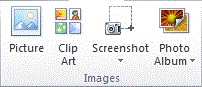 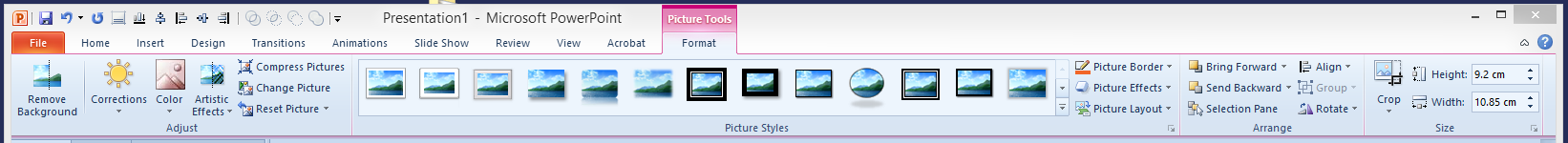 Insert picture
Guide to cropping images
Select the picture that you want to crop. 
Under Picture Tools, on the Format tab, in the Size group, click Crop.
Note: If you do not see the Picture Tools and Format tabs, make sure that you selected a picture. You might have to double-click the picture to select it and open the Format tab.
Position the cropping handles, which appear as black bars around the area of the image that you want to retain 
You can reposition or resize the image inside the cropping area by moving the image with the crosshair cursor or with the scaling handles attached to the image.
Cropping handlescontrol the selection area
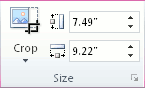 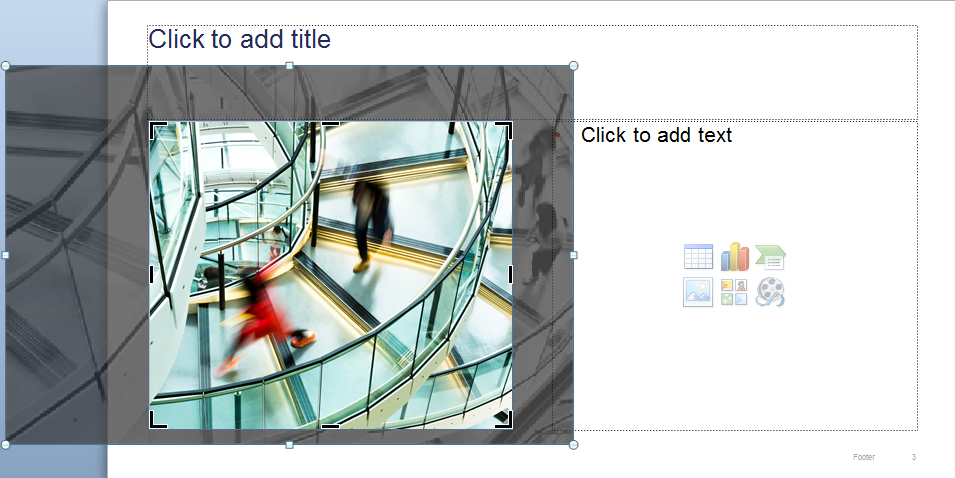 Scaling handlescontrol the imageinside crop area
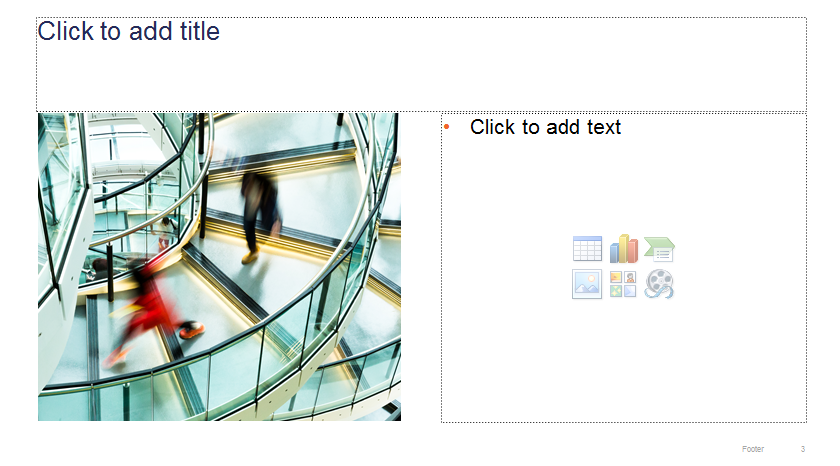 Click on your slideto place the new cropped image
Image cropping
Digital Device assets: Mock-ups for placing screenshotsA selection of images of devices have been prepared so that software can be showcased, simply importa high quality screenshot of the product – position and crop the image, then Send to Back, the mock-uphas a transparent window for the screenshot to be viewed through.
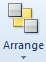 Use the Arrange function in the Home tabto control the order of objects on your slide
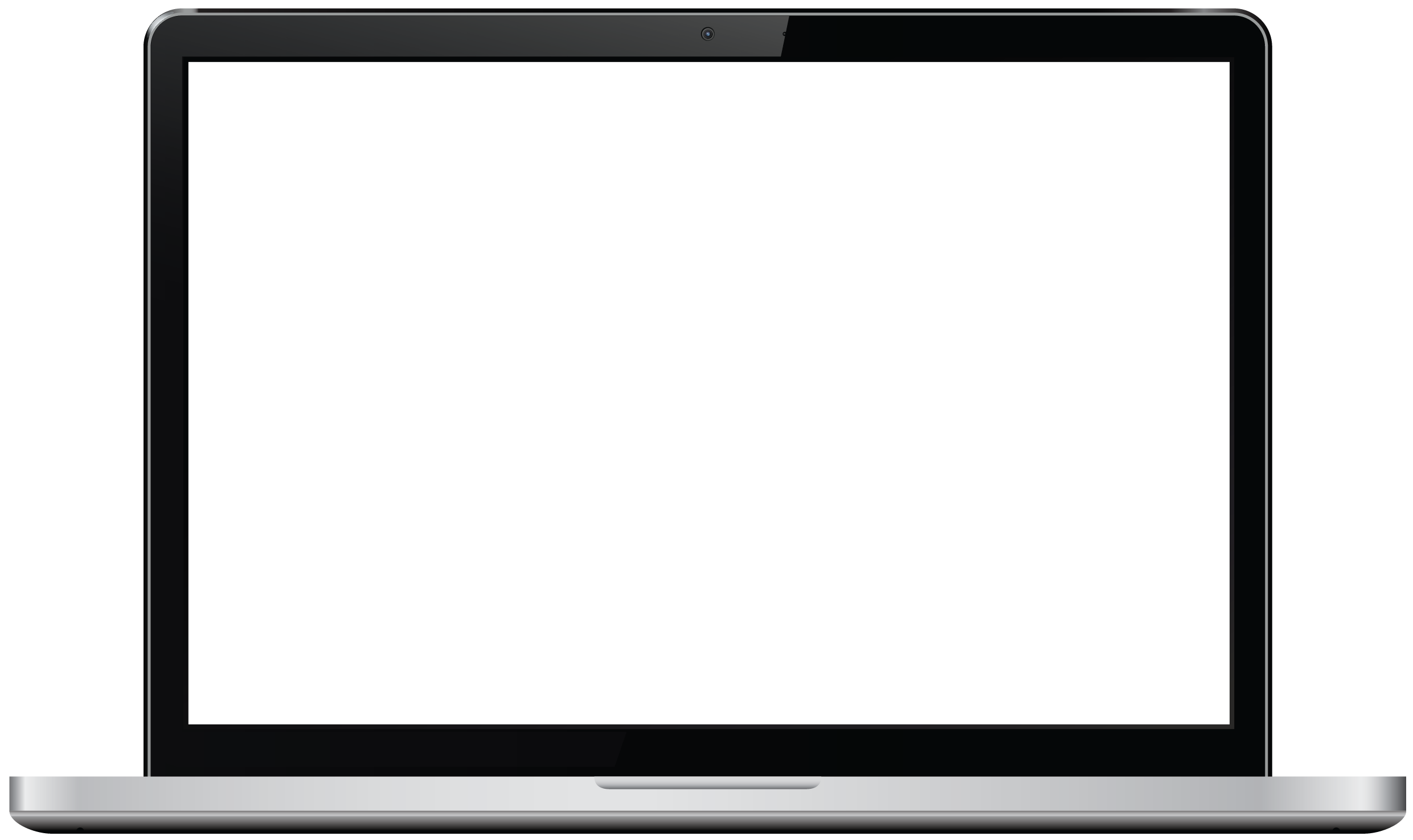 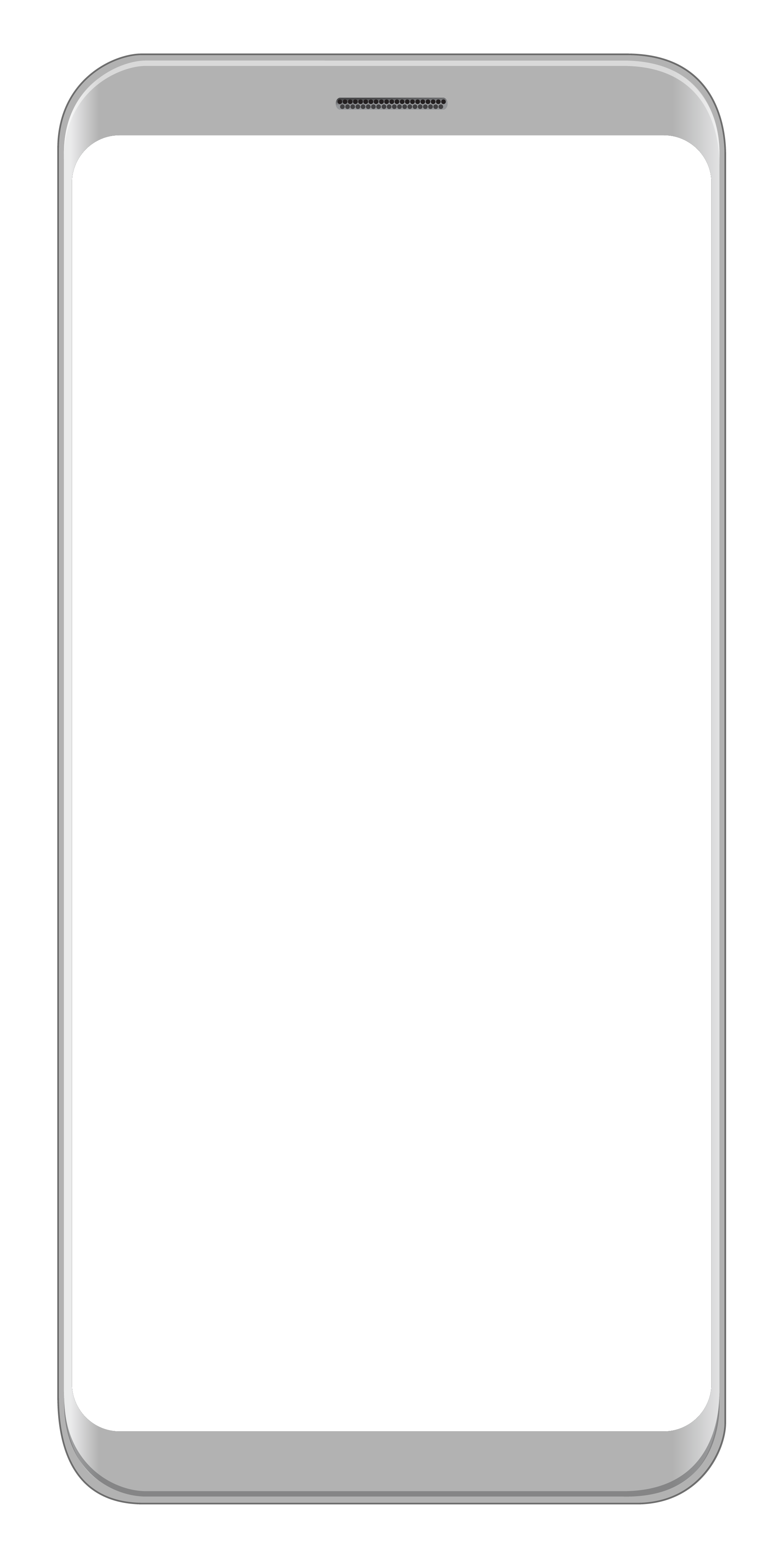 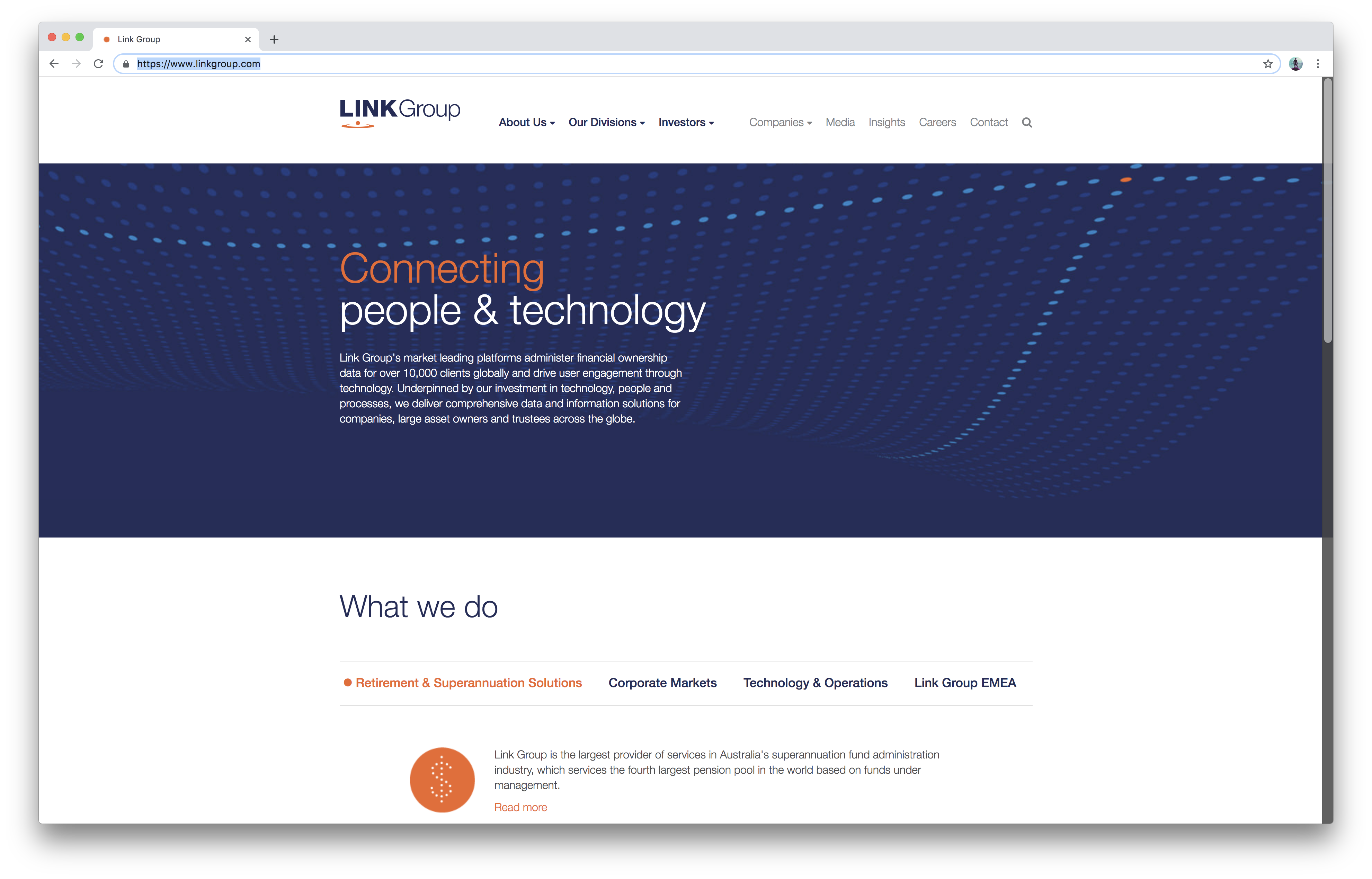 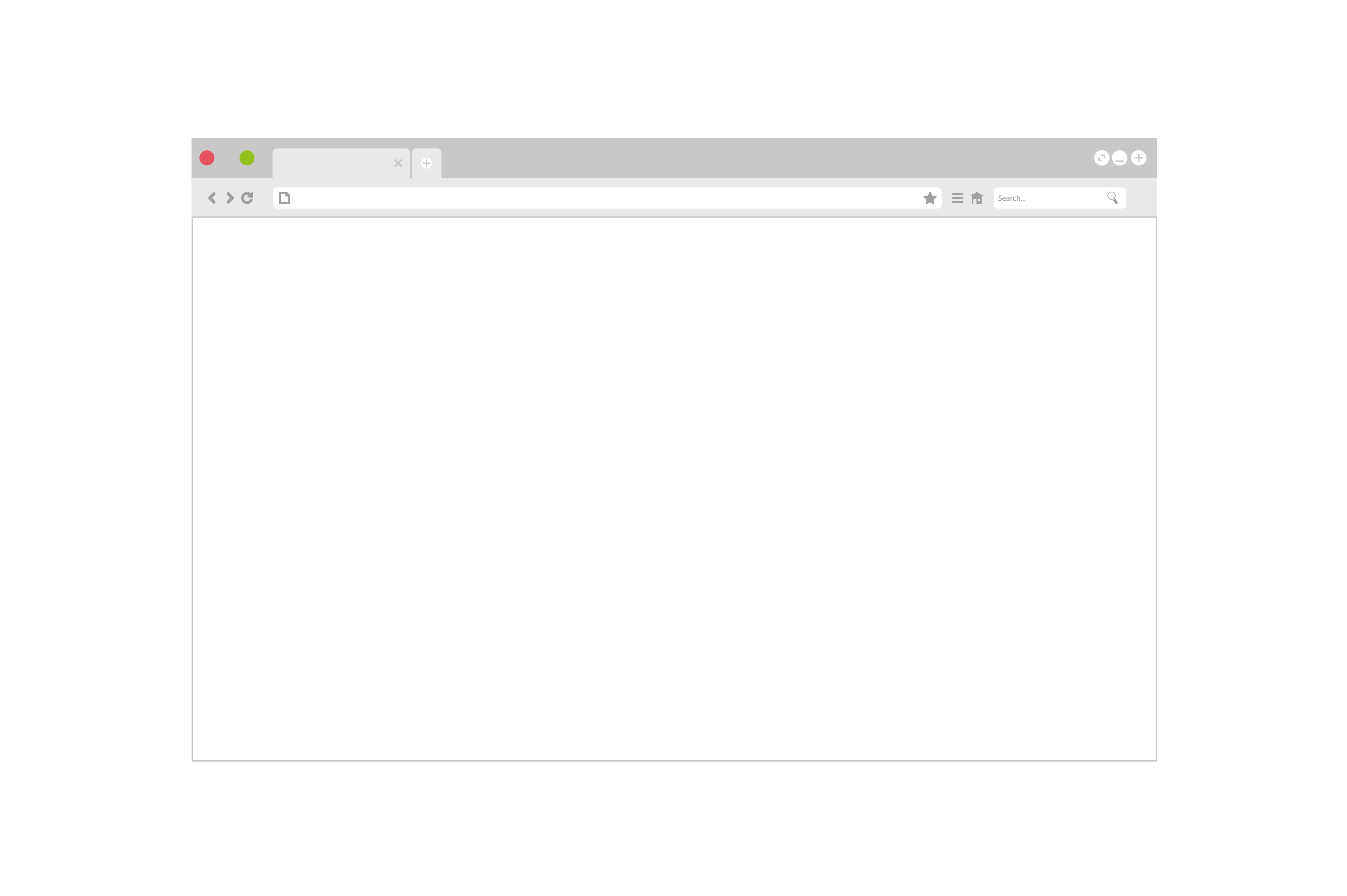 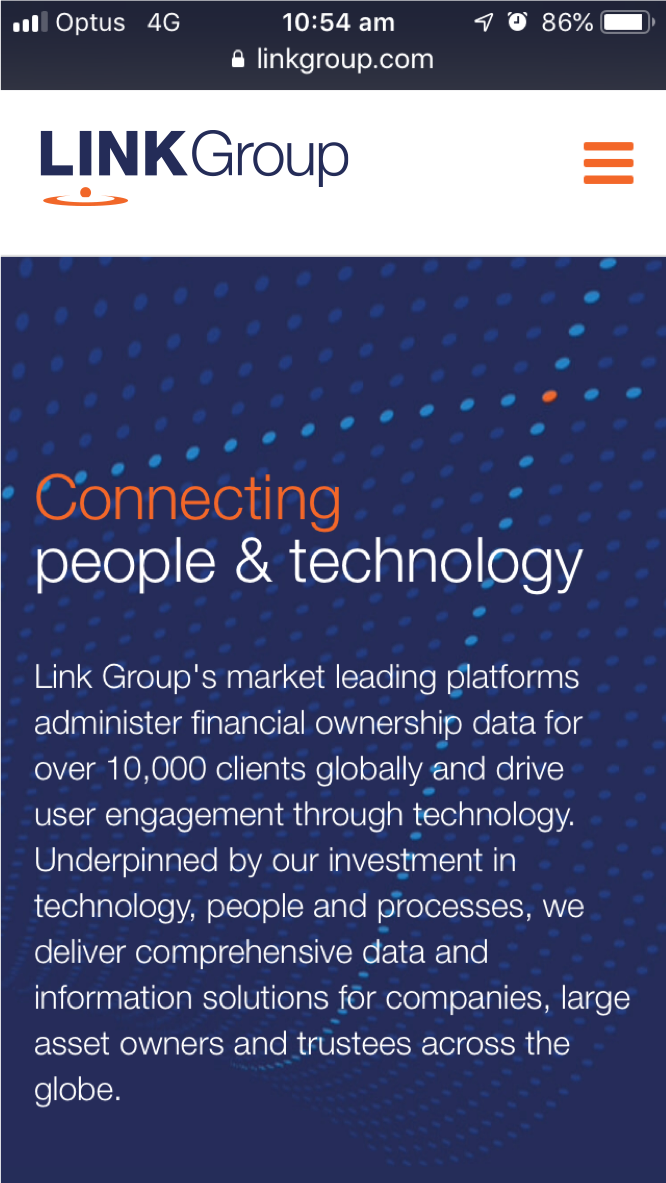 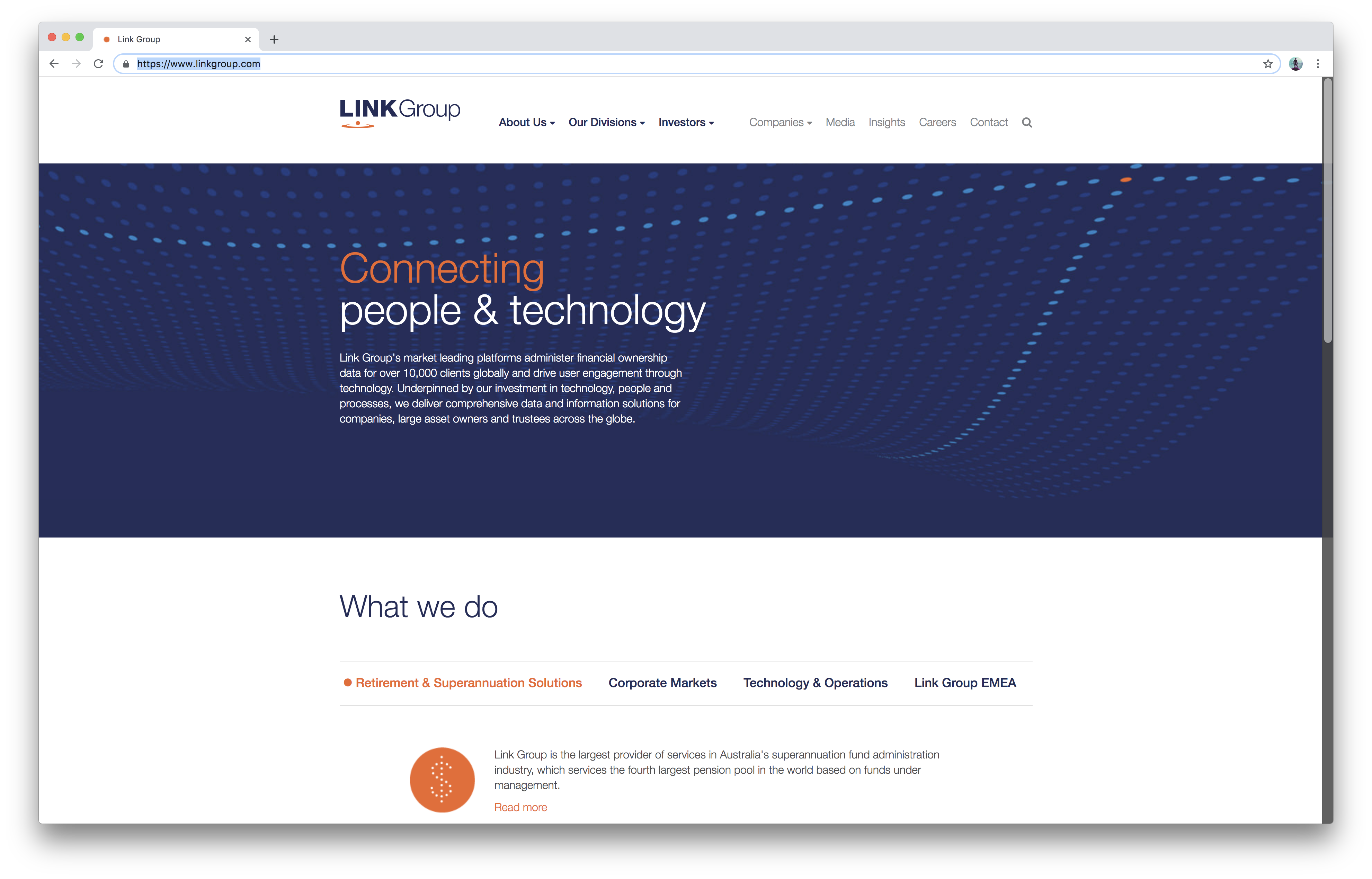 Digital Device assets.potx is availableas a standalone file on the Intranet.
Ungroup the examples on this slide to see how the mock-up is composed.
Process icons with short paragraph description –This can be enhanced with directional arrow to reinforce workflow.
Lorem ipsum dolor 
Sit amet, consectetuer adipiscing elit. Maecenas porttitor congue massa.
Lorem ipsum dolor 
Sit amet, consectetuer adipiscing elit. Maecenas porttitor congue massa.
Lorem ipsum dolor 
Sit amet, consectetuer adipiscing elit. Maecenas porttitor congue massa.
Lorem ipsum dolor 
Sit amet, consectetuer adipiscing elit. Maecenas porttitor congue massa.
Lorem ipsum dolor 
Sit amet, consectetuer adipiscing elit. Maecenas porttitor congue massa.
This slide is created using a modified 5 Column, 9pt Slide Master
Transform boring bullet points into a more engaging format –Icons can give a visual cue and help reinforce your message.
Lorem ipsum 
Dolor sit amet, consectetuer adipiscing elit.Maecenas porttitor congue massa.
Lorem ipsum 
Dolor sit amet, consectetuer adipiscing elit.Maecenas porttitor congue massa.
Lorem ipsum 
Dolor sit amet, consectetuer adipiscing elit.Maecenas porttitor congue massa.
Lorem ipsum 
Dolor sit amet, consectetuer adipiscing elit.Maecenas porttitor congue massa.
Lorem ipsum 
Dolor sit amet, consectetuer adipiscing elit.Maecenas porttitor congue massa.
Lorem ipsum 
Dolor sit amet, consectetuer adipiscing elit.Maecenas porttitor congue massa.
Lorem ipsum 
Dolor sit amet, consectetuer adipiscing elit.Maecenas porttitor congue massa.
Lorem ipsum 
Dolor sit amet, consectetuer adipiscing elit.Maecenas porttitor congue massa.
Column layout options allow you to position charts and dataas well as format text and images with consistent spacing.
Easy as pie
Once you have your data, creating a chart is easy – select from the menu the type of chart which best presents your data, and use Excel to populate the figures that drives the design your chart. 
Chart options
Commonly used options available are column, line, pie, doughnut – make sure you choose the best chart to represent your data clearly. Each colour segment is generated based on the operating brand template. Do not be tempted to add 3D, bevels or shadowing effects as this can make your data more difficult to read – or worse, misleading.
Finesse
You have additional control of the size of the titles, legends and labels by selecting them directly and changing the size of the font using the Home tab –the default size can look clumsy, make sure you are consistent in the treatment across all your slides.
This slide is created using a modified 3 Column, 12pt Slide Master
Project management overview: Gantt styleThis is a clean method to create a project timeline as it does not have floating elementsand the text is held inside the table. Create a table and merge cells to combine columns,use the paint fill to colour table cells to visualise progress and tasks.
Insert table
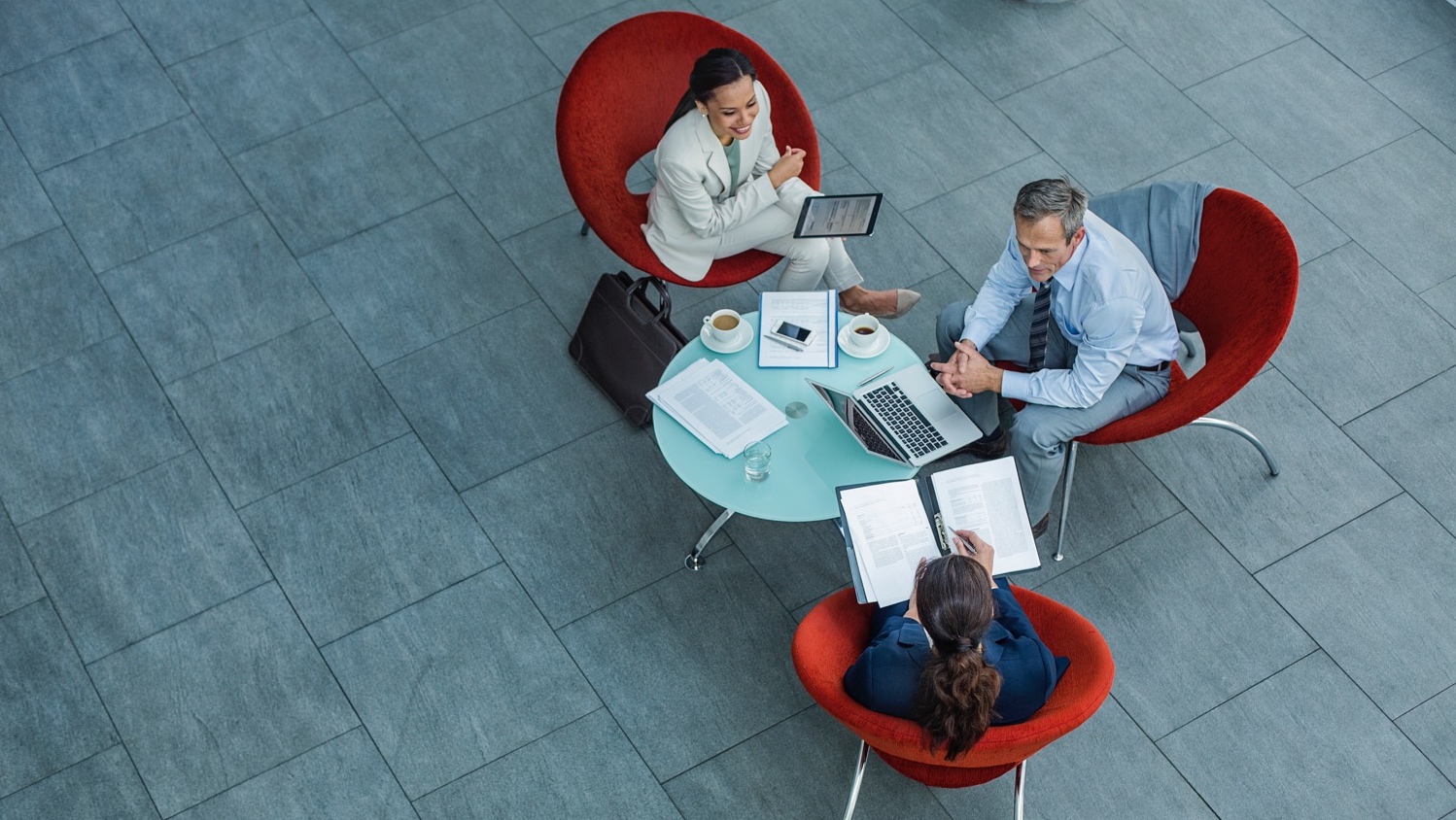 Text and images
Consider readability when using text over images, place the copy in a position where it will not interfere with the content and change the colour or reverse the copy to maintain contrast  against the background content.
Professional tip:
You can increase the contrast with an effect using a gradient filled shape that transitions to transparent – this allows you to overlay a subtle darker or lighter region to fade-in or fade-out an area, as used on this slide – don’t be afraid to experiment.
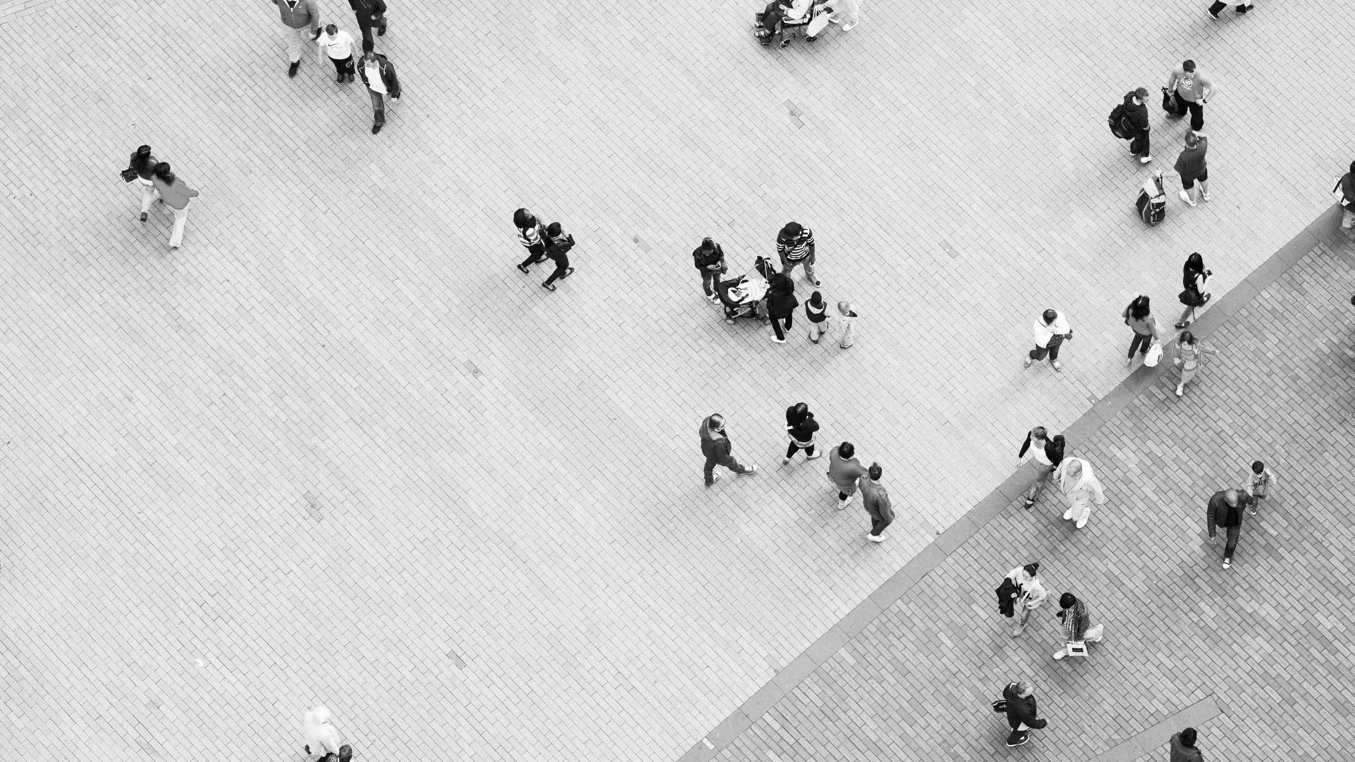 Text and images
This slide is created using a 2 Column, 9pt Slide Master.The image could be used in context to convey: general public, families, demographics, shopping spaces, urban environment
A picture tells a thousand words
Full screen images can add drama to a slide and can help break chapters,provide overview and inspiration. Select images for your presentation that help extend the narrative or tell the same story without the words.
Image choice
Don’t choose images that are overused, dated or simply contrived – we have all seen those cheesy images of office gatherings where everyone is looking at the camera doing Hi 5’s. No thanks. Choose natural, un-posed and well framed images that you can relate to. 
You have control
You can always crop and effect your image, this one for example is cropped to 16:9 and then positioned on the slide so the empty area of tiles allows space for a full column of words. Then the image has been desaturated of colour so that the reader can concentrate on reading this text.
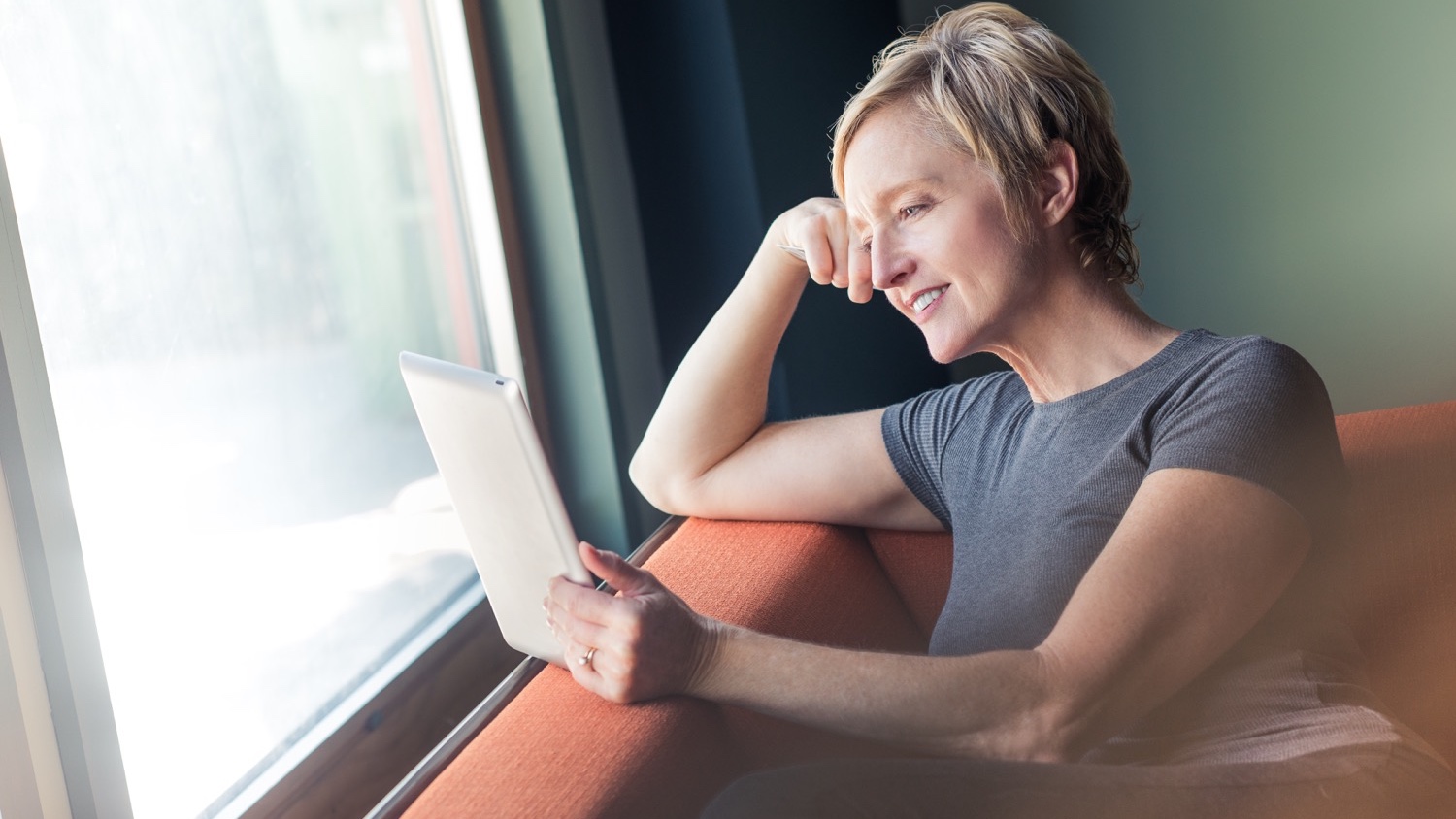 Text and images
Things to remember about using images in your project.
Did we purchase the image?
Is it relevant to the subject?
Is the resolution high enough?
Should the image be full-screen?
Is the text still readable?